Creating
Modernizing the
Geopotential Datum
  
AKA “Replacing NAVD 88”

Dru Smith
NSRS Modernization Manager


NOAA’s National Geodetic Survey
2018-05-07
Modernizing the Geopotential Datum
1
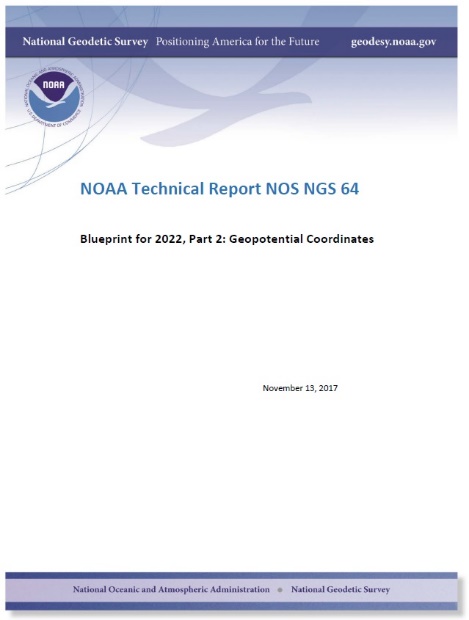 2018-05-07
Modernizing the Geopotential Datum
2
NSRS Modernization
The New:
The North American-Pacific Geopotential Datum of 2022 (NAPGD2022)

Primary component is a global harmonic model of geopotential which includes all GRAV-D data:
GM2022
	
	Related regional gridded products:
GEOID2022
DEFLEC2022
GRAV2022
The Old:
NAVD 88
PRVD 02
VIVD09
ASVD02
NMVD03
GUVD04
IGLD 85
IGSN71
GEOID12B
DEFLEC12B
Orthometric
Heights
Normal
Orthometric
Heights
Dynamic
Heights
Gravity
Geoid
Undulations
Deflections of
the Vertical
August 1, 2017
SaGES, Oregon State University
Expected changes to orthometric heights
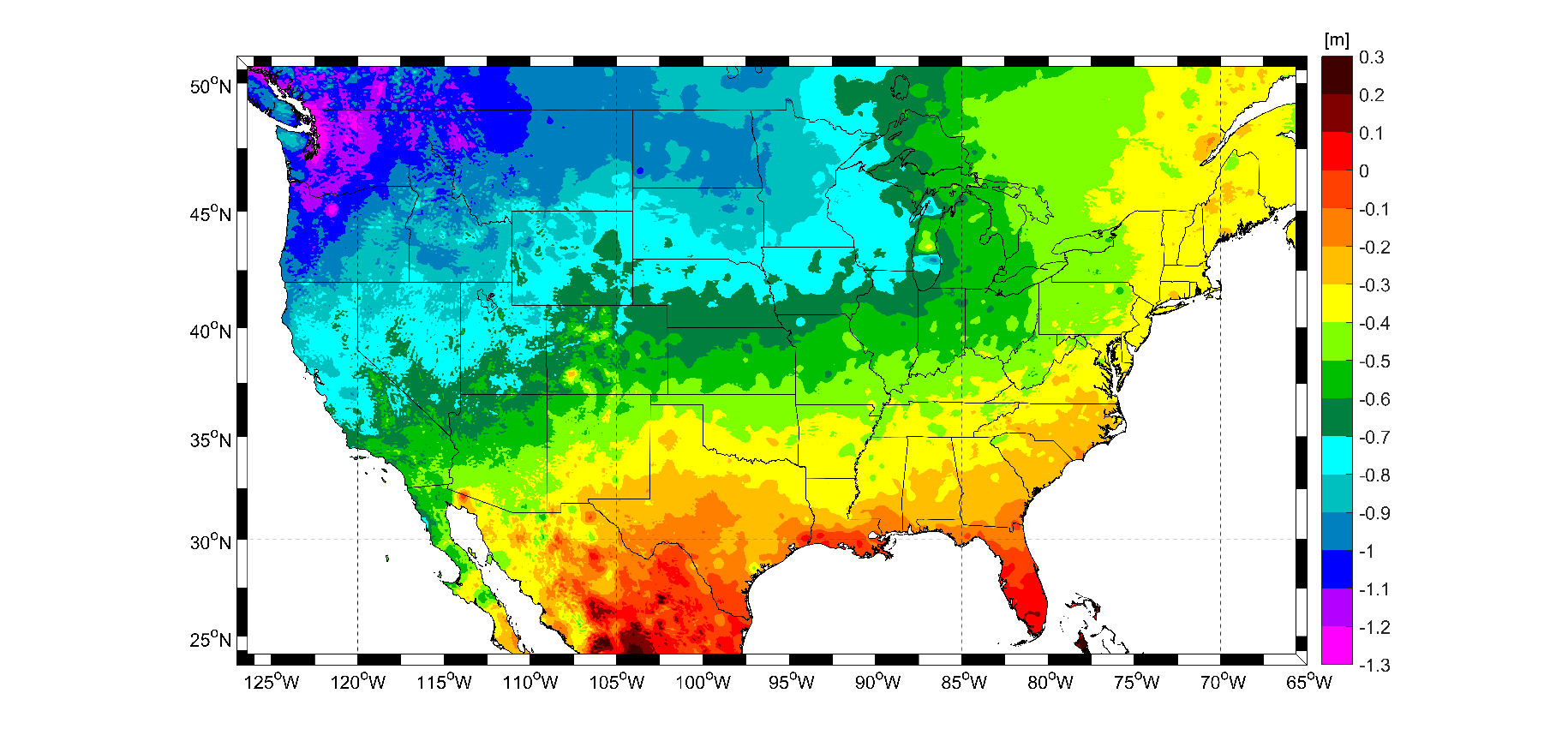 2018-05-07
Modernizing the Geopotential Datum
4
Expected changes to orthometric heights
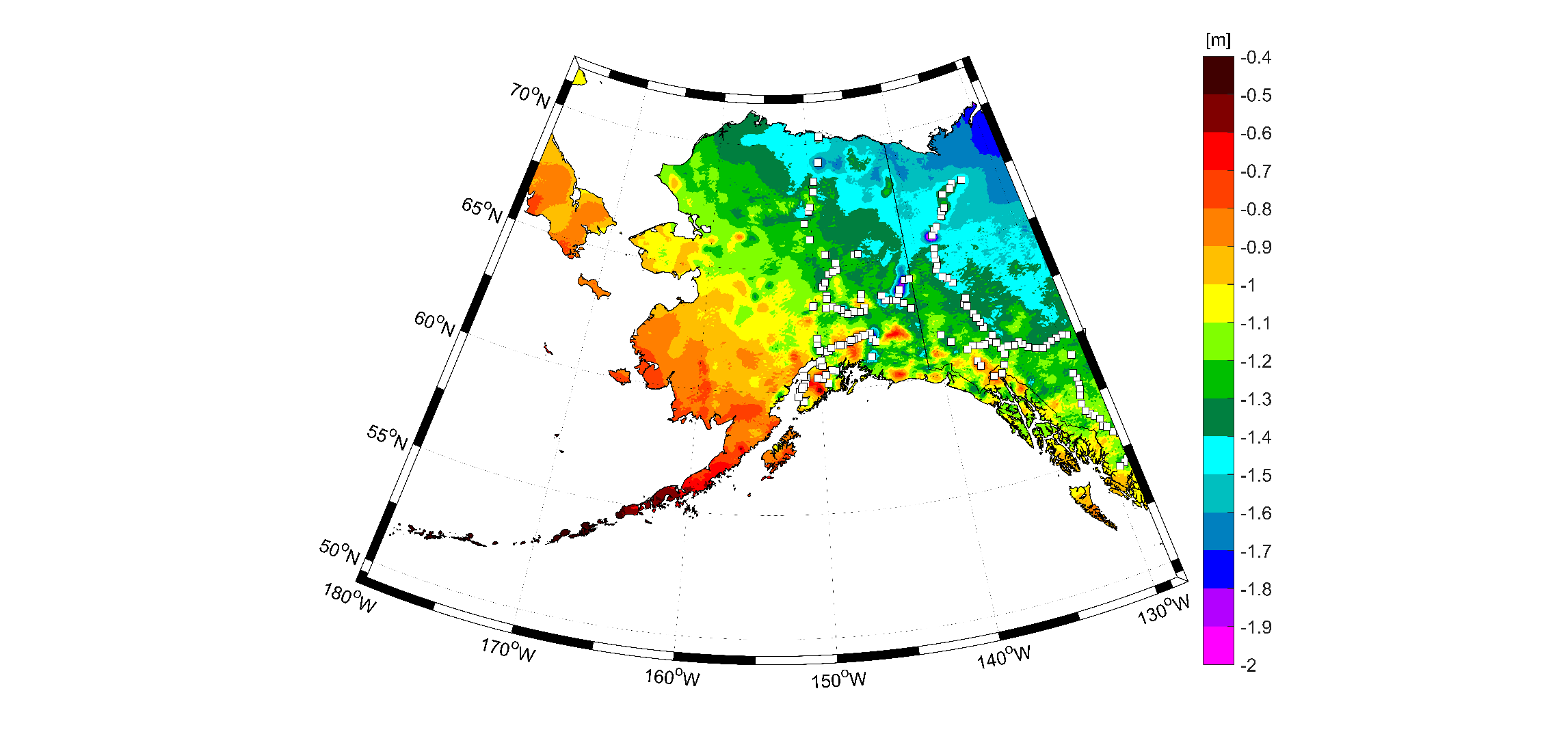 2018-05-07
Modernizing the Geopotential Datum
5
NAPGD2022
“North American-Pacific…”
Because the gridded components (geoid, DoV, gravity, DEM) will cover all major USA populated territories, and these happen to fall in the general regions of “North America” and “The Pacific Ocean”
However, the foundation of the gridded components will be a global geopotential model
2018-05-07
Modernizing the Geopotential Datum
6
The three gridded regions
“North American region”
¼ of the Earth
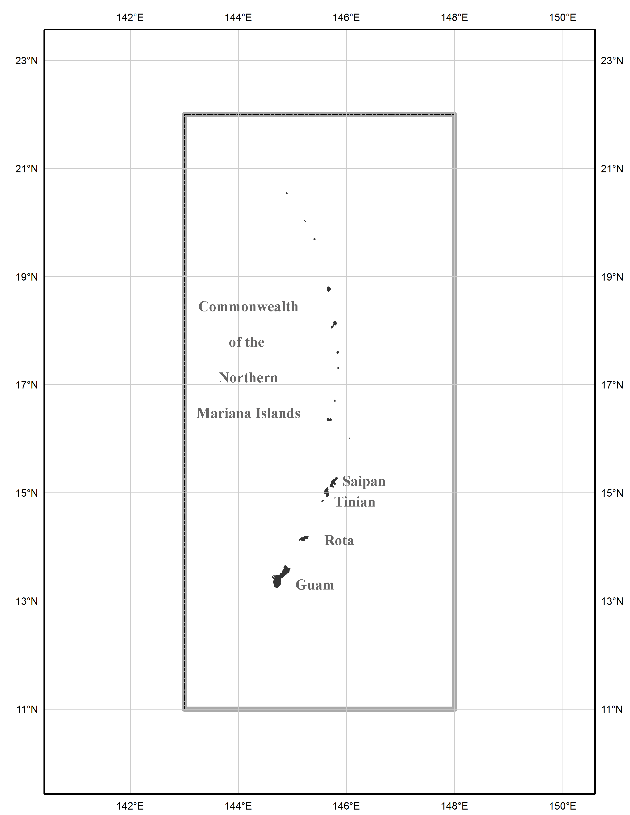 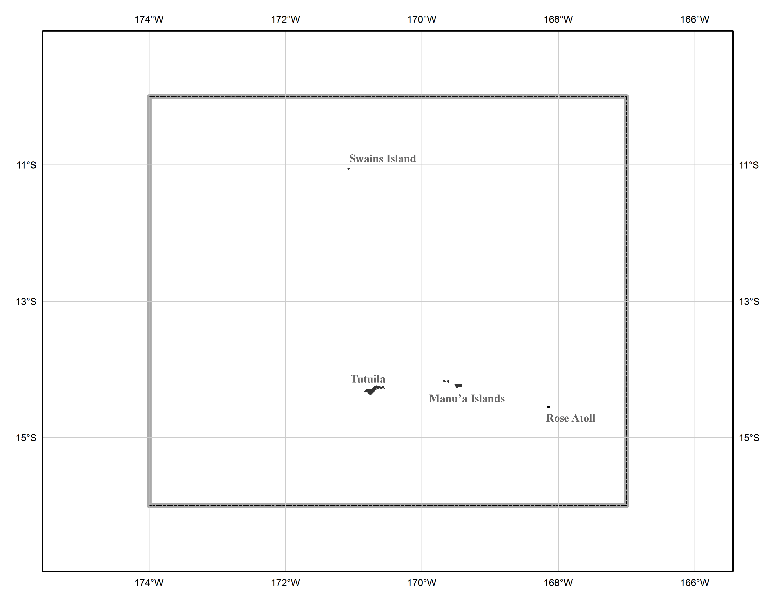 “Guam/CNMI region”
“American Samoa region”
2018-05-07
Modernizing the Geopotential Datum
7
NAPGD2022
“…Geopotential…”
Because it isn’t just about heights, but rather about all geodetic coordinates related to Earth’s geopotential field (geoid, deflections, etc)
2018-05-07
Modernizing the Geopotential Datum
8
NAPGD2022
“…Datum…”
Because a “geopotential reference frame” was, frankly, an unwieldy term that had no precedence in geodetic literature.  
“Reference Frame” only carries a geometric connotation in geodesy
It is replacing, and expanding upon, the idea of a “vertical datum”
2018-05-07
Modernizing the Geopotential Datum
9
NAPGD2022
“…2022”
Because that is our target release date
2018-05-07
Modernizing the Geopotential Datum
10
Static and Dynamic Components
* Not scheduled for release by 2022
2018-05-07
Modernizing the Geopotential Datum
11
Static Components
Will model reality circa 2020.00
SGEOID2022 is NGS’s best attempt to model the geoid as it truly is on date 2020.00, etc
2018-05-07
Modernizing the Geopotential Datum
12
Dynamic Components
Will model reality relative to 2020.00
DGEOID2022 is NGS’s best attempt to model the geoid changes since 2020.00
Both forward and backward in time, with limits
May be in a variety of formats
DGEOID2022 might include
Regional grid of dN/dt values
Local grids of event-based changes (massive earthquakes)
2018-05-07
Modernizing the Geopotential Datum
13
The next few slides are found in Blueprint for 2022, Part 2
Represent a flow-chart for:
Begin with a GNSS receiver
End with NAPGD2022 values
Orthometric heights, Gravity, Etc…
2018-05-07
Modernizing the Geopotential Datum
14
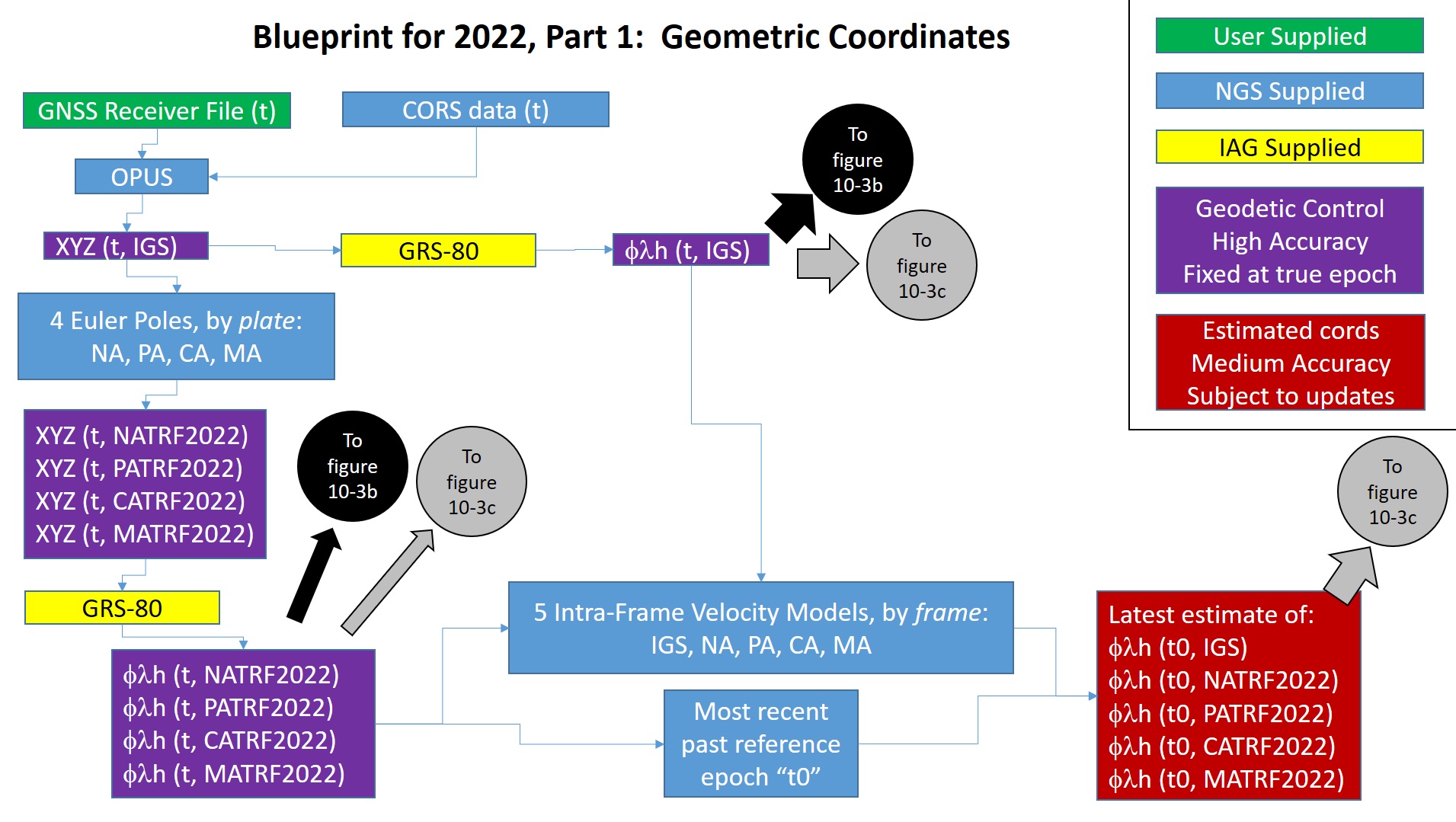 2018-05-07
Modernizing the Geopotential Datum
15
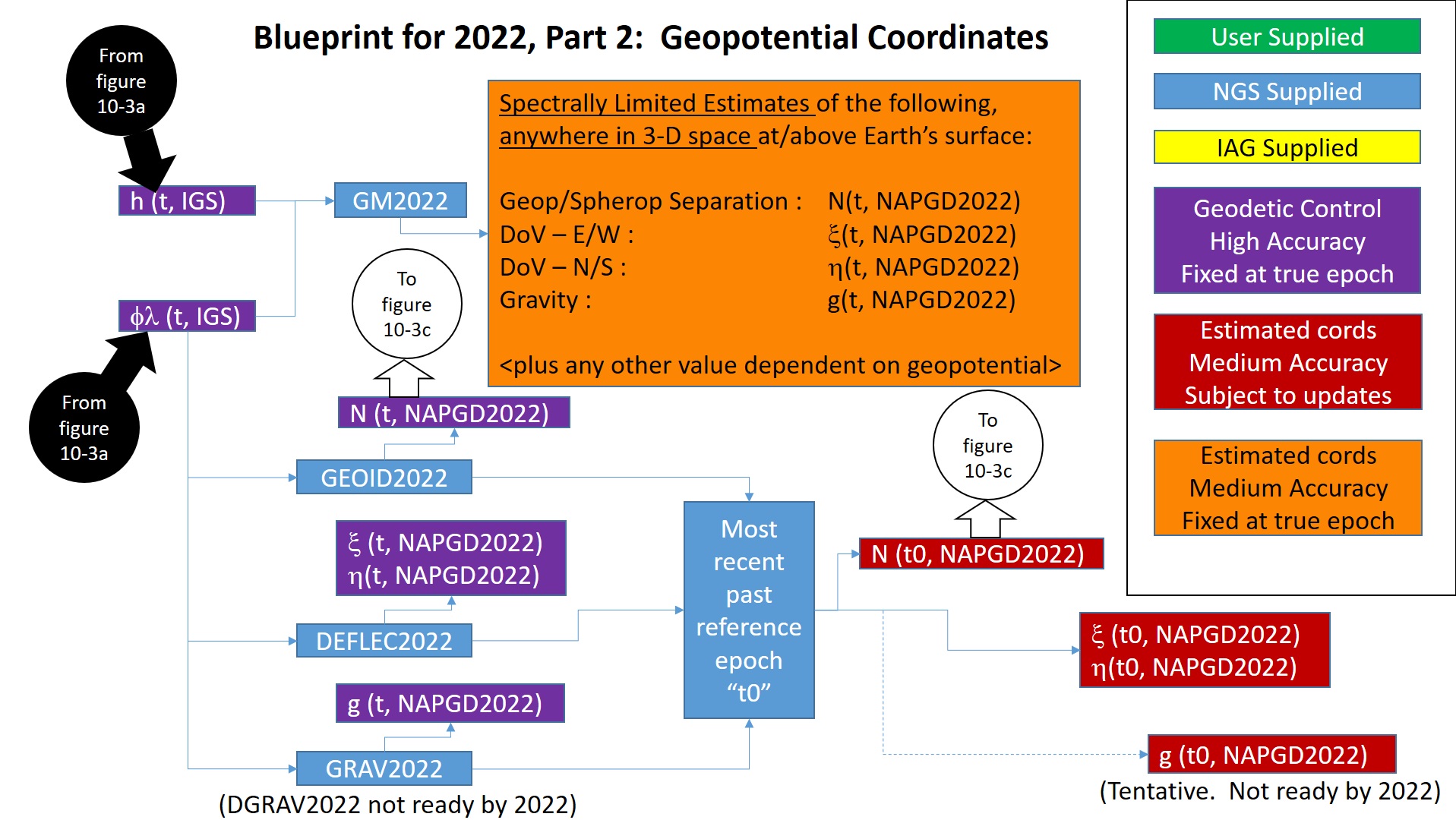 2018-05-07
Modernizing the Geopotential Datum
16
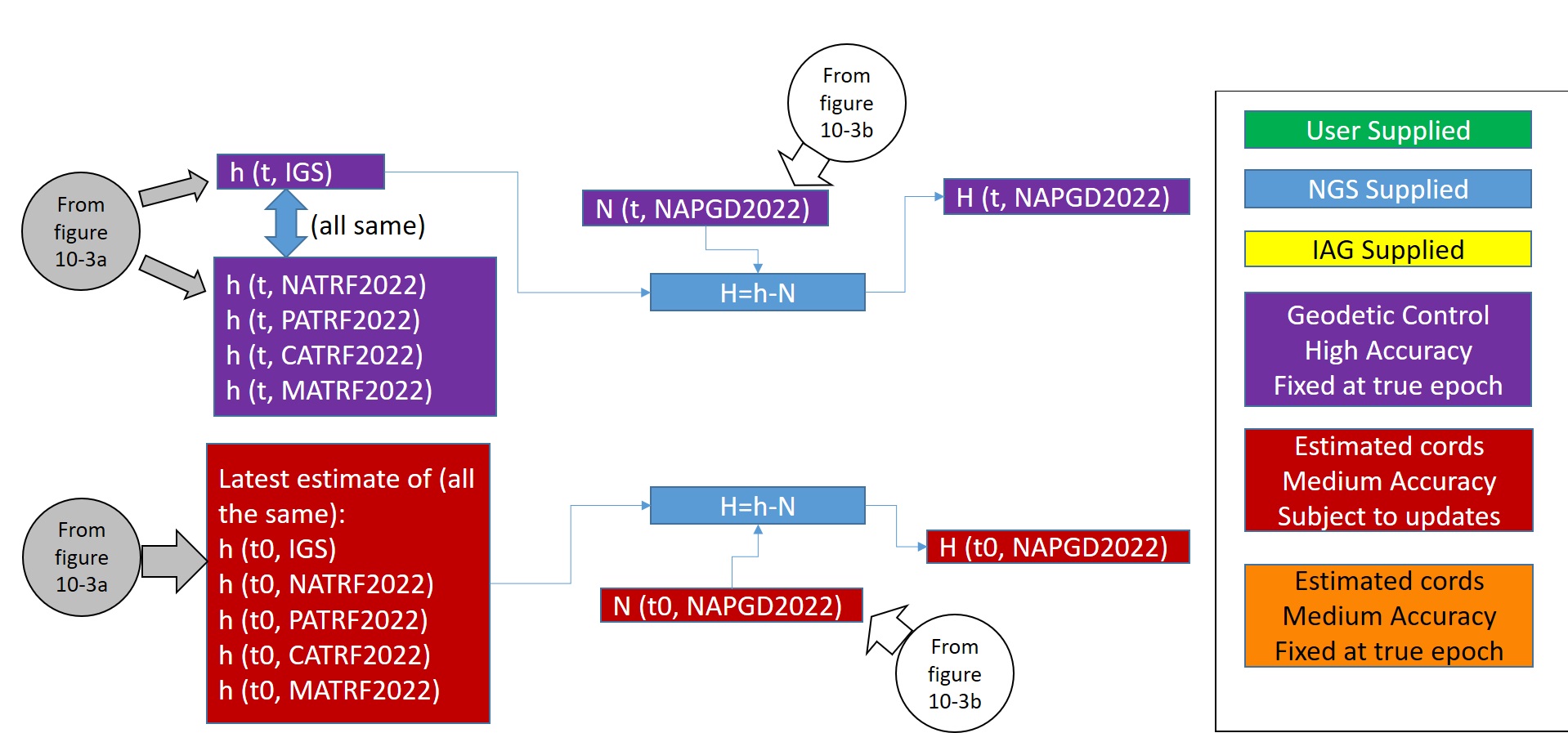 2018-05-07
Modernizing the Geopotential Datum
17
Summary
NAPGD2022 is a self-consistent set of values connected to Earth’s geopotential field
Replaces all vertical datums of the NSRS
Time dependent

GNSS/CORS/OPUS is the way to access all of these values
Passive control as well, but as a secondary source
2018-05-07
Modernizing the Geopotential Datum
18
Thank you
2018-05-07
Modernizing the Geopotential Datum
19
Questions
2018-05-07
Modernizing the Geopotential Datum
20
Extra Slides
2018-05-07
Modernizing the Geopotential Datum
21
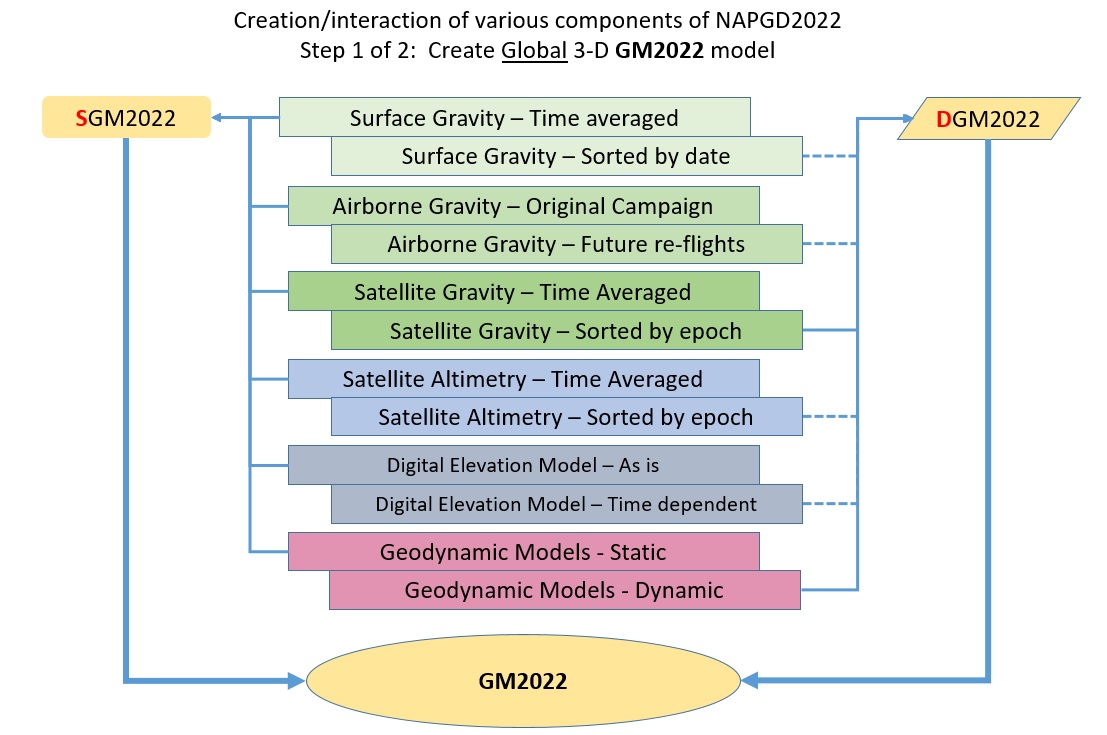 2018-05-07
Modernizing the Geopotential Datum
22
2018-05-07
Modernizing the Geopotential Datum
23
Time Dependency
2018-05-07
Modernizing the Geopotential Datum
24
Time and Mass
Mass quantity in the Earth system is effectively constant
Mass distributions in the Earth system are time dependent and some are large enough to be measurable
Secular
Shape change to every  equipotential surface (like the geoid)
Size change to global mean sea level
Episodic
Periodic
2018-05-07
Modernizing the Geopotential Datum
25
Secular Mass Movement
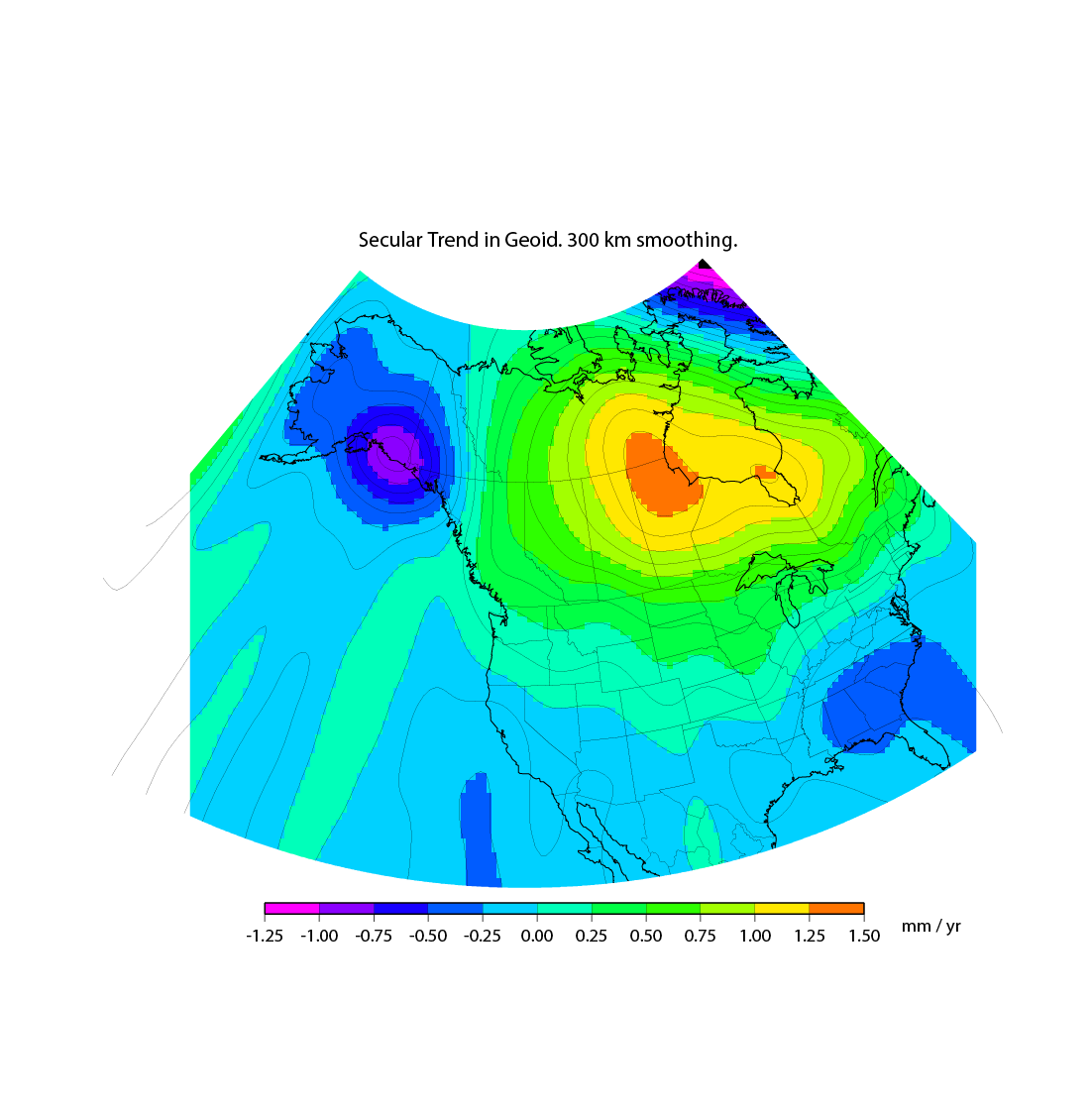 Mass is flowing in the mantle
to coalesce under Hudson
Bay, pushing the crust up.

GPS on the crust sees this 
as one effect:
An increase in ellipsoid height

A gravimeter on the crust
sees two effects:

(small) decrease in gravity as the
gravimeter location gets
farther from the geocenter

(larger) increase in gravity as the
amount of mass below the
gravimeter pulls harder

This gravity change causes the
geoid to “swell” in the area
2018-05-07
Modernizing the Geopotential Datum
26
[Speaker Notes: There are two manifestations of the growing mass in the deep mantle under Hudson Bay:

Geometric – a GPS receiver will see the crust uplifting as the increase in mantle mass pushes the crust up in a displacement.  

Geopotential – a gravimeter on the surface will sense the growing mass as an increase in the acceleration of gravity, BUT this will be slightly tempered by a reduction in gravity as well (because the gravimeter on the surface is getting farther from the Earth’s center).  Still, the gain (from mass increase) is larger than the loss (from geometric movement) for a net gain.  Because the net gain in gravity is not caused purely by being at a new crustal height, this translates into an increase in geoid undulations, or a “swelling” of the geoid in this region.

This is different than a purely geometric change caused by a compression of the crust.  In that case, no significant mass is entering or leaving the region so, while GPS might sense a subsidence and a surface gravimeter might sense a slight increase as it moves closer to the Earth’s center, the geoid would not actually change.]
Episodic Mass Movement
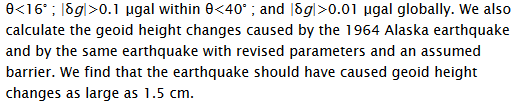 2018-05-07
Modernizing the Geopotential Datum
27
[Speaker Notes: Rare, but worth monitoring, large earthquakes or volcanic eruptions can move enough mass locally to cause the geoid to make a permanent local shift.]
Periodic Mass Movement
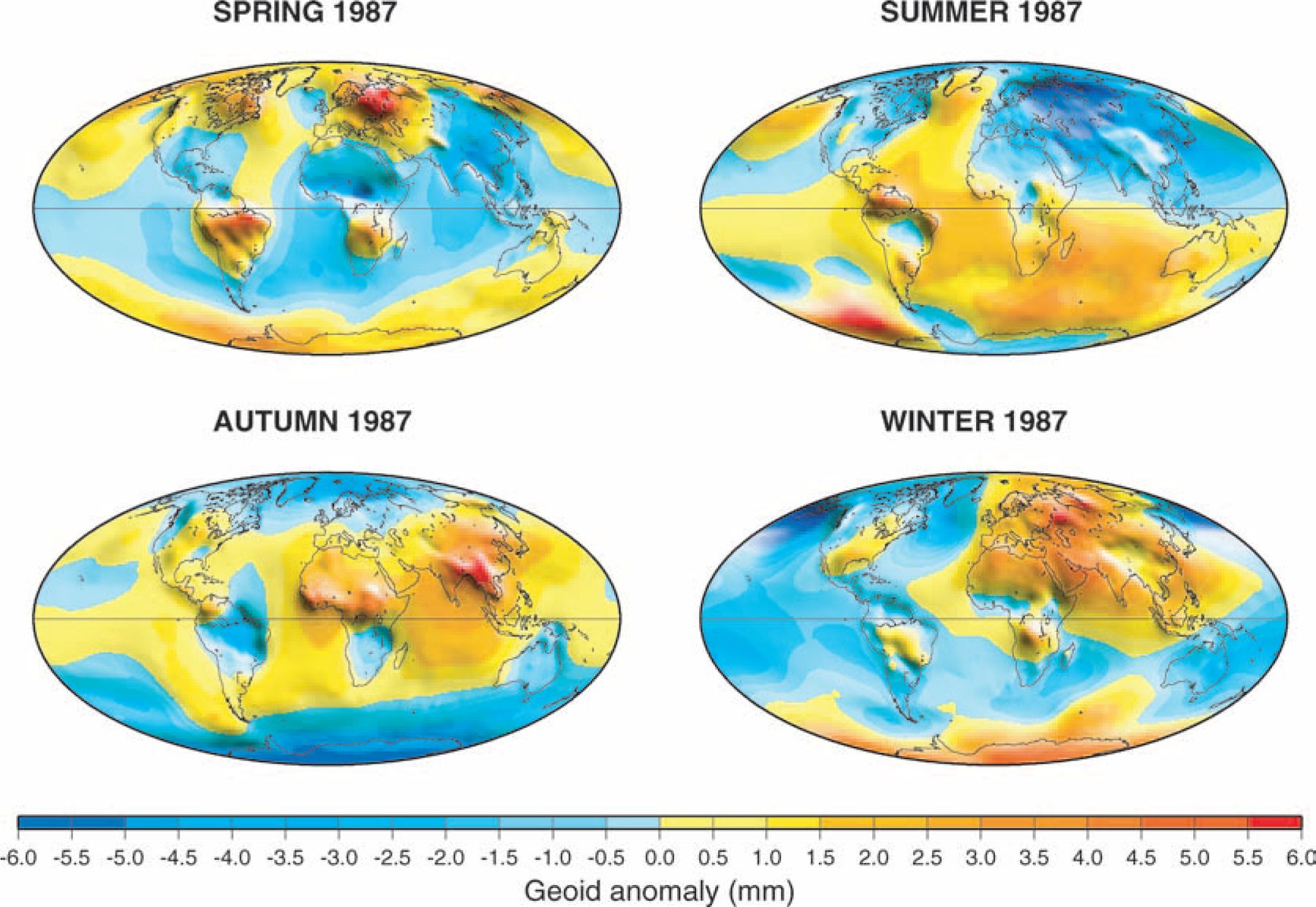 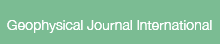 Ramillien G et al. Geophys. J. Int. 2004;158:813-826
2018-05-07
Modernizing the Geopotential Datum
28
© 2004 RAS
[Speaker Notes: Seasonal variations of the synthetic geoids for 1987 computed using global model forecasts for the same period: atmosphere from ECMWF; oceans from POCM; total land water plus snow from LaD.  

NGS sees this as a signal to be modelled and removed so users are not worried about “seasonal heights”.]
Geoid Monitoring Service (GeMS)
Goal:  Track all changes to the geoid which would prevent 1 cm accuracy
Aspects included:
Shape, Secular:  e.g. Hudson Bay
Shape, Episodic:  e.g. Massive Earthquakes
W0, Secular:  Global Sea Level Change (see next slides)
Examples of things excluded:
Size, Secular:  Mass quantity of Earth is effectively static
Shape, Periodic:  Seasonal glacier cycle
2018-05-07
Modernizing the Geopotential Datum
29
Sea Level and The Geoid
2018-05-07
Modernizing the Geopotential Datum
30
Secular Sea Level Change
Special geoid-definition problem…
Consider only the mechanics of sea-level change:
Mass is moving about (geopotential change)
Land ice melts and joins the ocean, re-distributing mass around the globe
Global mean sea level is rising (geometric change)
By long standing tradition, the geoid is the one equipotential surface that fits global mean sea level
2018-05-07
Modernizing the Geopotential Datum
31
Scenario 1:  Geoid Definition remains tied to GMSL
Time Passes
Sea Level Rises
Geoid
GMSL
H
H
1
2
Geoid
GMSL
As Global Mean Sea Level rises, orthometric height gets smaller
2018-05-07
Modernizing the Geopotential Datum
32
Scenario 2:  Geoid Definition decoupled from GMSL
Time Passes
Sea Level Rises
GMSL
H
H
1
2
Geoid
Geoid
GMSL
As Global Mean Sea Level rises, orthometric height remains constant
2018-05-07
Modernizing the Geopotential Datum
33
Choosing a new geoid as GMSL changes
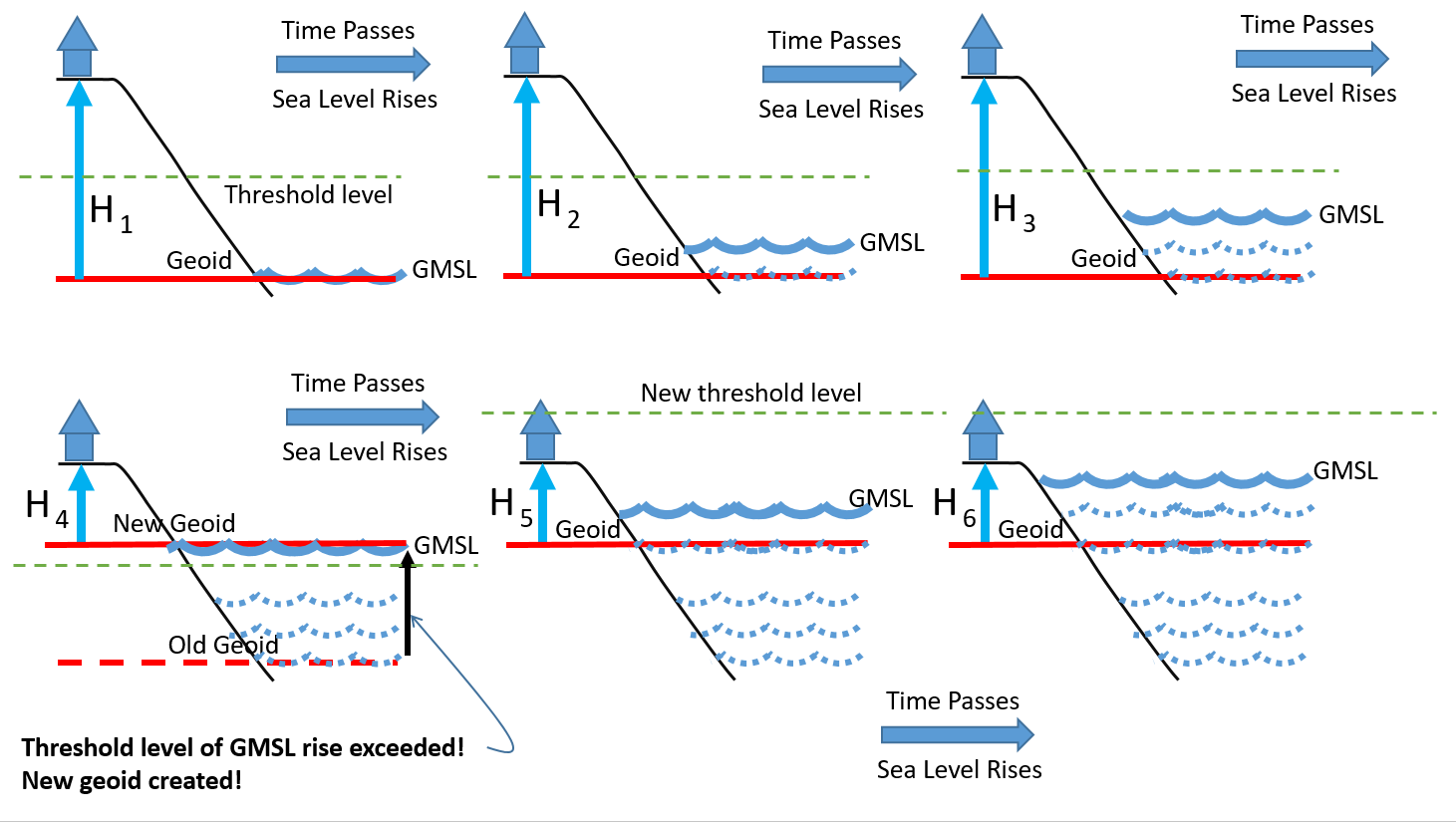 2018-05-07
Modernizing the Geopotential Datum
34
NAPGD2022
2018-05-07
Modernizing the Geopotential Datum
35
Definitional Relationship
Time-dependencies of geoid undulations
are captured in the dynamic component
of GEOID2022 (“DGEOID2022”), which
will come from the geoid monitoring
service, or GeMS.
Time-dependencies of ellipsoid heights
come from OPUS, where time-dependent
CORS coordinates serve as control for
your time-dependent GNSS survey.
2018-05-07
Modernizing the Geopotential Datum
36
High resolution products
All will be 1 x 1 arcminute grids
All will cover three finite regions of the globe
All will have a static and dynamic component
Dynamic surface gravity not expected to be ready by 2022
GEOID2022
Official converter of *TRF2022 ellipsoid heights into NAPGD2022 orthometric heights
DEFLEC2022
Surface deflections of the vertical in N/S and E/W
GRAV2022
Surface acceleration of gravity
2018-05-07
Modernizing the Geopotential Datum
37
The three gridded regions
“North American region”
¼ of the Earth
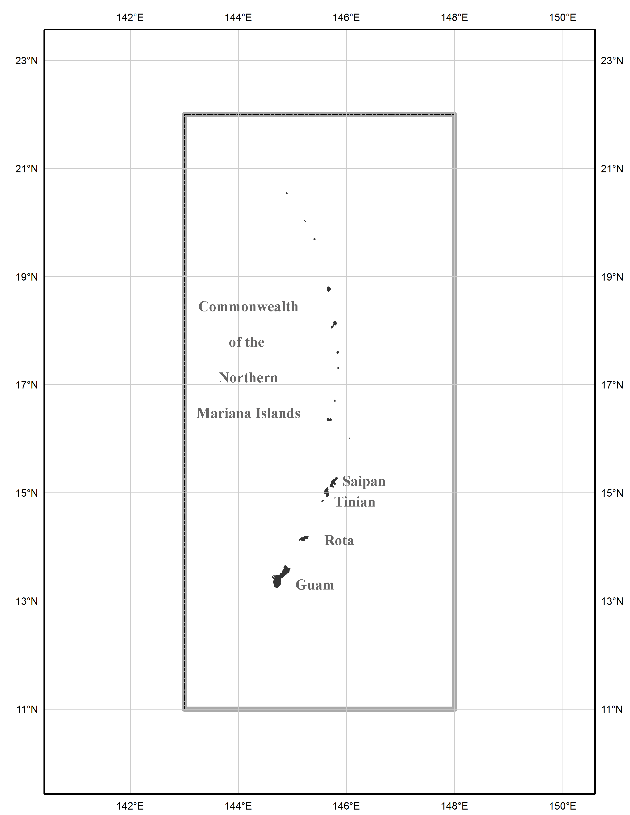 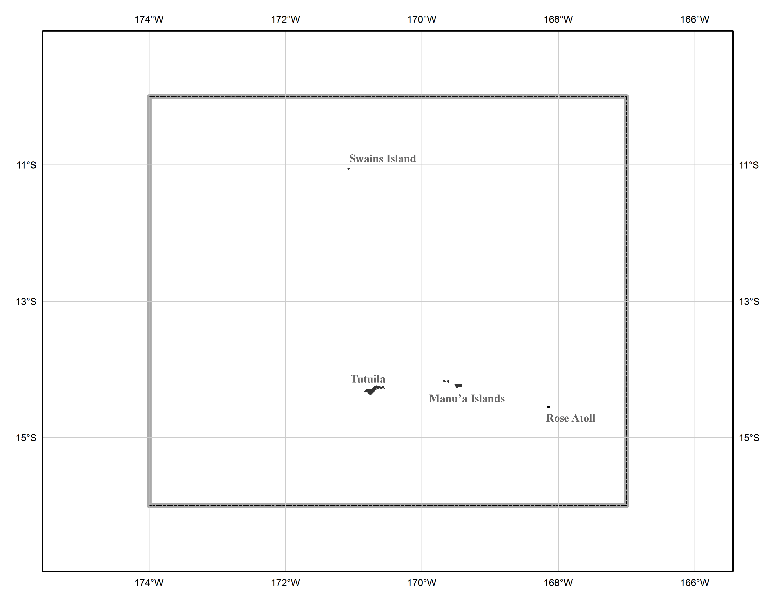 “Guam/CNMI region”
“American Samoa region”
2018-05-07
Modernizing the Geopotential Datum
38
Leveling?  Yes!
2018-05-07
Modernizing the Geopotential Datum
39
Leveling? Yes!
Leveling yields differential heights
If you want absolute heights, you need one or more known heights
Previously this was about finding a benchmark with a published NAVD 88 height
Does published mean “known”? 
Does it mean “trusted”?
Does it mean “current”?
2018-05-07
Modernizing the Geopotential Datum
40
When was this point last leveled?
It’s in Louisiana where
accurate heights are 
very important…
Has an “adjusted” 
NAVD 88 height to 
a millimeter…
It was monumented in
1968 (ignore the glitch),
and was last known to be
in good condition in 2002…
Savvy datasheet snoopers
may recognize this text as
meaning “it was adjusted
as part of the original roll-
out of NAVD 88…
It’s a trick question.  
You can’t figure it out
from anything on here.

But the answer is: 
Just once:  1968.
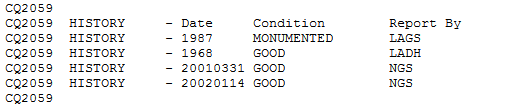 2018-05-07
Modernizing the Geopotential Datum
41
When was this point leveled?
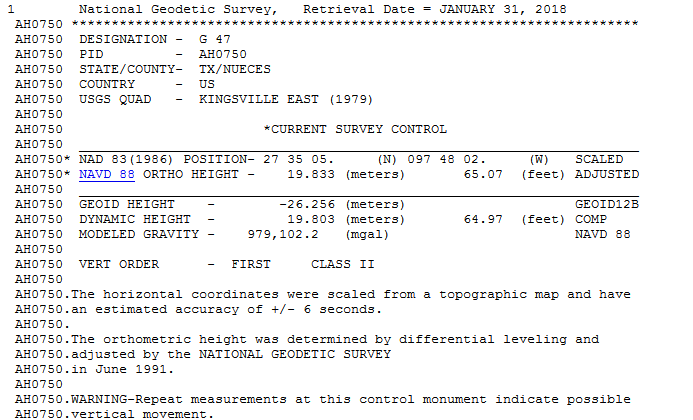 You wouldn’t know it, but it was
leveled in:
1917, 1942, 1942 (again), 1945,
1951, 1981
The 1981 data went into 
the NAVD 88 height
Q: But what about 64 
years and 6 occupations?

A: You get a “warning” about vertical 
movement, but no estimate of the rate.

Less than ¼ mile away is AH1055, 
leveled once in 1981, with NO 
warnings.
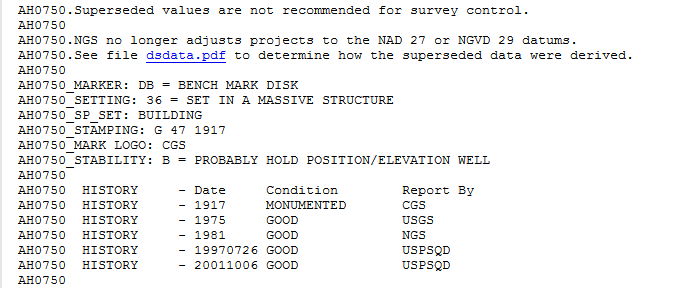 2018-05-07
Modernizing the Geopotential Datum
42
Leveling - Control
In NAPGD2022, “known” heights for a leveling survey:
Primary:  Perform your own GPS survey
Yields starting orthometric heights using GEOID2022
RTK may be perfectly acceptable!
Secondary: Find a “not stale” passive mark
“Staleness” depends on the mark
Tertiary: Use VERTCON 3 on an NAVD 88 height
Please don’t do this
2018-05-07
Modernizing the Geopotential Datum
43
Updates and Replacements
NAPGD2022 will come with a version number
Updates will change the version
Bug fixes, new data, new theories, minor improvements
Replacements will change the name
When GMSL has changed by some threshold (20 cm)
About 50-70 years
2018-05-07
Modernizing the Geopotential Datum
44
Content:  Geoid Modeling History
Provides context as to why “sea level” has been a perpetual human choice for “surface of zero height”
Attempts to model the sea level go back to the 1800s
Knowledge of currents and global sea level change have complicated the matter in the last 30 years or so
“Height above sea level” is too vague.  
Which “sea level” and on what date?
2018-05-07
Modernizing the Geopotential Datum
45
Earth’s Geopotential Field
Surface of equal gravity potential energy 
(W=62,636,856 m^2 / s^2 = W  )
The “Holy Grail”…
“THE” geoid…
0
Surface of equal gravity potential energy 
(W=62,610,000 m^2 / s^2)
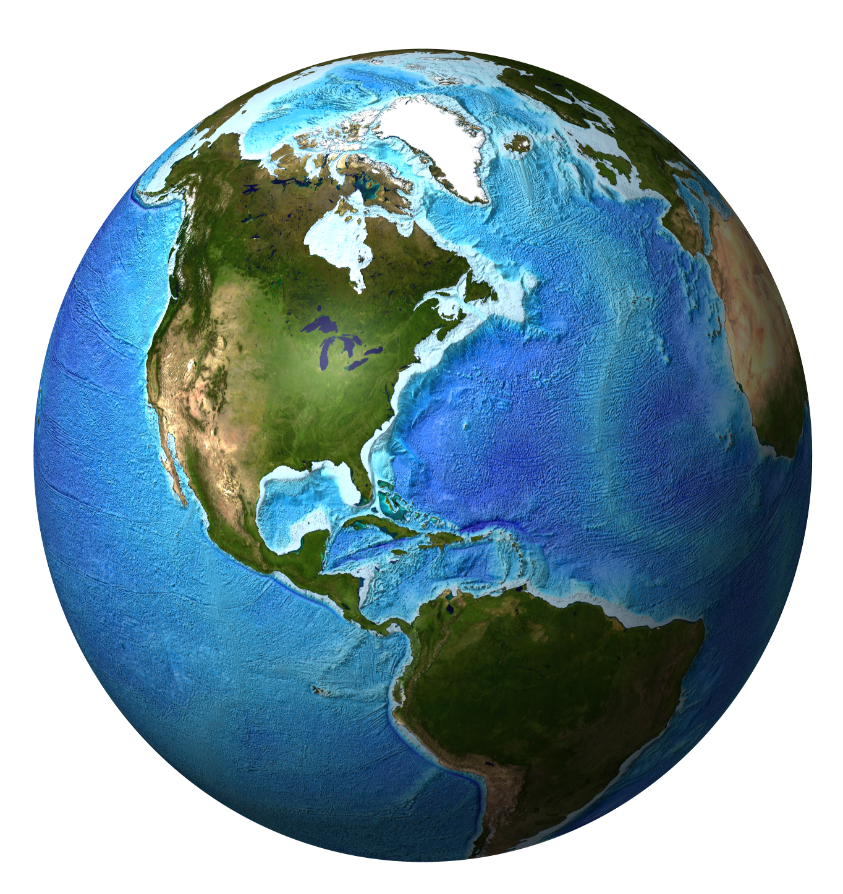 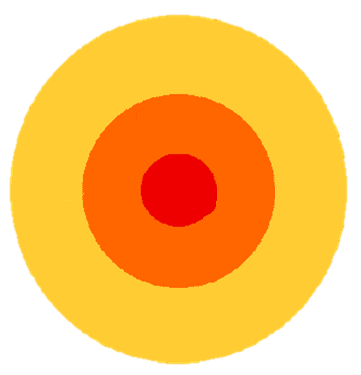 Surface of equal gravity potential energy 
(W=62,620,000 m^2 / s^2)
Surface of equal gravity potential energy 
(W=62,630,000 m^2 / s^2)
Surface of equal gravity potential energy 
(W=62,640,000 m^2 / s^2)
Surface of equal gravity potential energy 
(W=62,650,000 m^2 / s^2)
Surface of equal gravity potential energy 
(W=62,660,000 m^2 / s^2)
2018-05-07
Modernizing the Geopotential Datum
46
[Speaker Notes: The derivative of potential relative to radial distance from the Earth (dW/dr) is being treated as negative here.  The sense of the sign is convention, and differs based on which textbook and in which field (geodesy or physics) is being consulted.]
Geopotential Field
…as a function of 
geocentric co-latitude, 
geocentric longitude
radial distance from the center of the Earth…
GravityPotential
Energy…
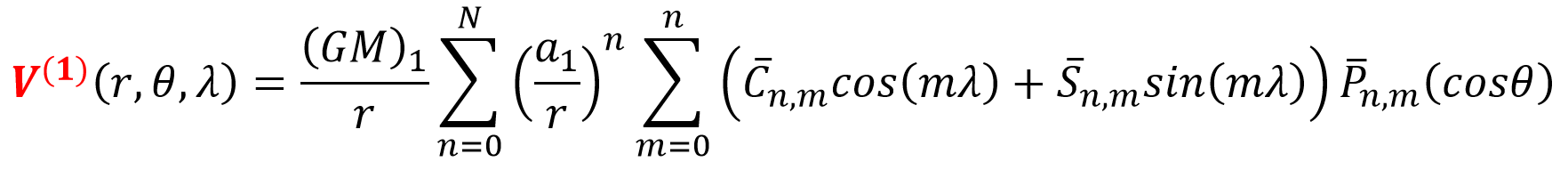 …can become…
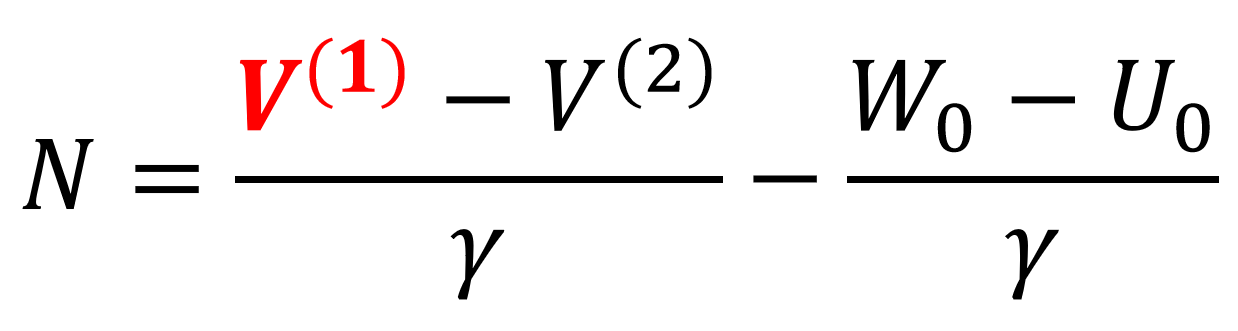 Geoid Undulations…
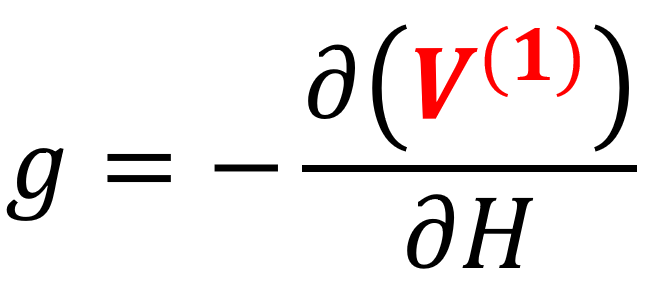 Acceleration of Gravity…
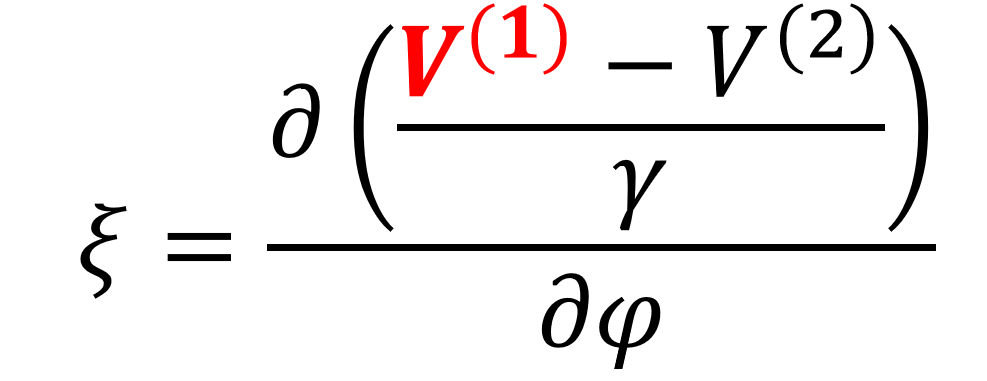 Deflection of the Vertical…
Etc., ad nauseum.
2018-05-07
Modernizing the Geopotential Datum
47